Parametrics & Vectors
By: Ashika, Rithika, and Sruthi
What is a Parametric Function?
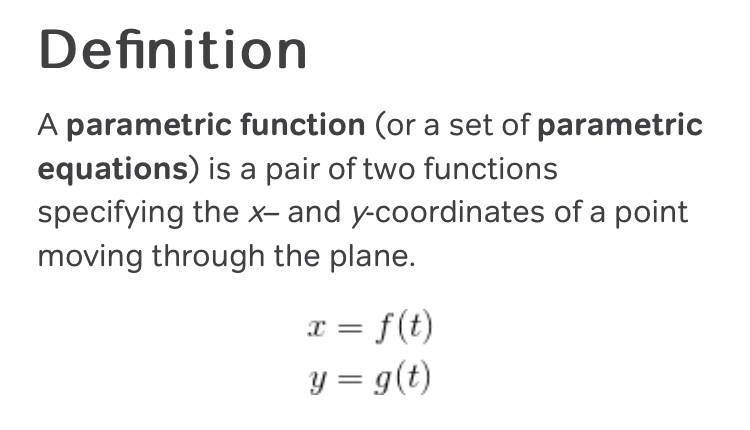 HOMEWORK
FRQs: #10, #11, #12, no mc:)
From the BC Review Packet (Parametrics & Vectors)
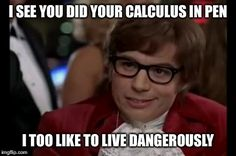 77. ARC LENGTH
Determined through one formula:
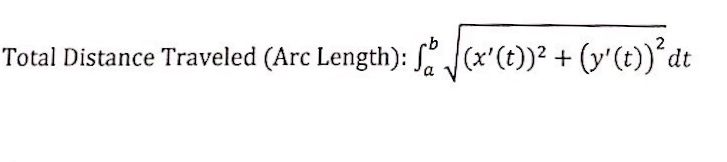 78. SPEED, AVERAGE SPEED, TOTAL DISTANCE TRAVELED
To find speed, use:
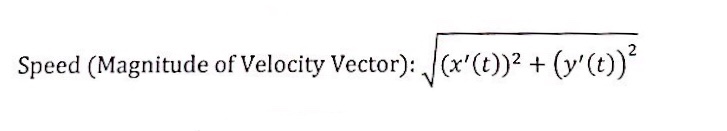 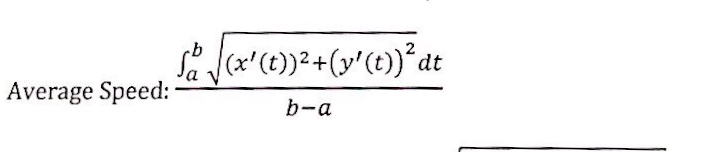 To find average speed, use:
To find the total distance traveled, use:
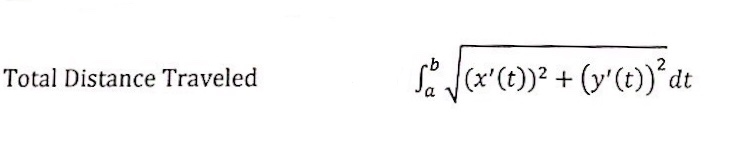 79. FINDING DY/DX and D^2Y/DX^2
To Find dy/dx:

Use:
To find d^2y/dx^2:

Use:
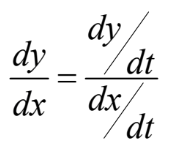 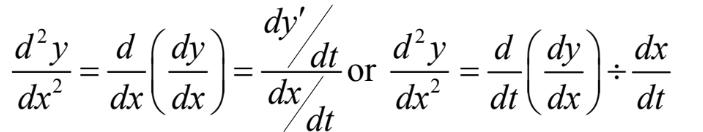 80. INTERPRETING MOTION PT.1
dy/dx:

If dy/dx > 0, the curve is increasing

If dy/dx < 0, the curve is decreasing

If dy/dx = 0, there could be a relative maximum or minimum on the curve

If dy/dx = 0, there is a horizontal tangent

If dy/dx is undefined, there is a vertical tangent
80. INTERPRETING MOTION PT. 2
dy/dt:

If dy/dt > 0, the particle is moving up

If dy/dt < 0, the particle is moving down

If dy/dt = 0, and dx/dt ≠ 0, there is a horizontal tangent
dx/dt:

If dx/dt > 0, the particle is moving to the right

If dx/dt < 0, the particle is moving to the left

If dx/dt = 0, and dy/dt ≠ 0, there is a vertical tangent
Thanks For Watching!
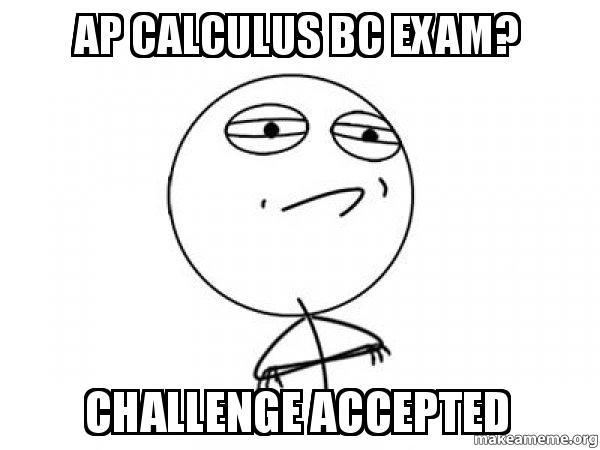